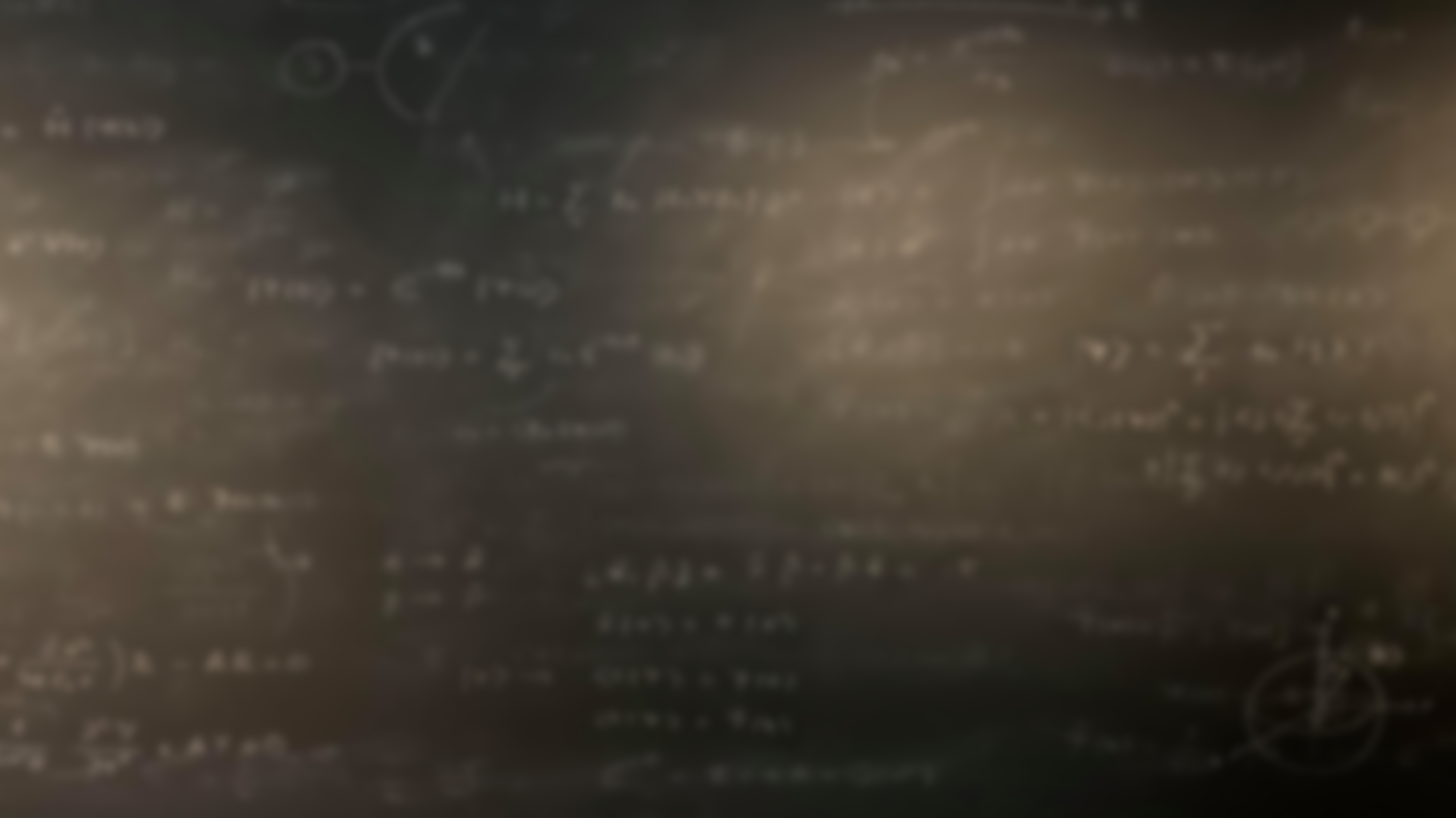 Quantum Mechanics 
and Spectroscopy

Lauri Partanen
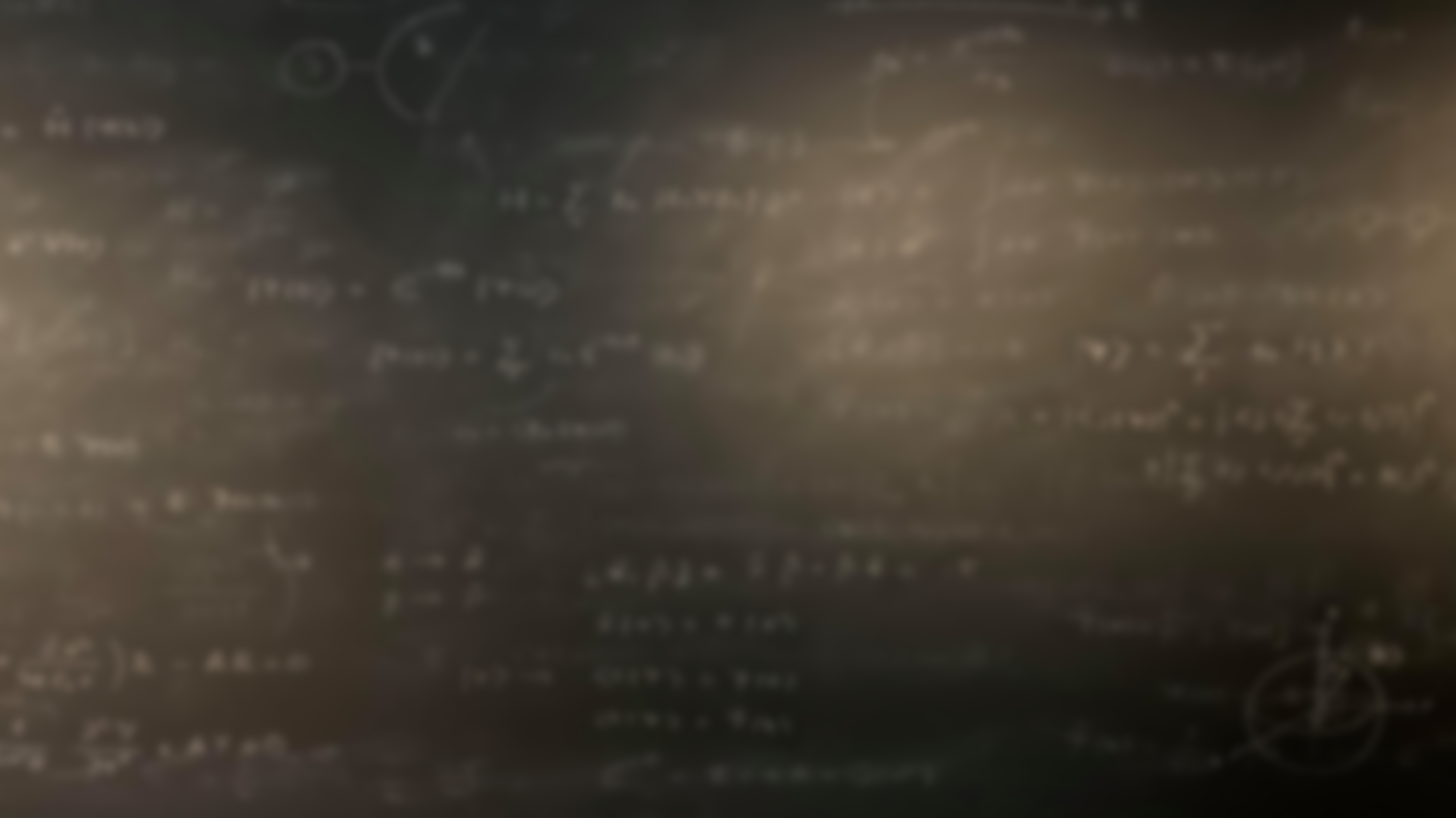 Work with your pair: (10 mins): What branches of spectroscopy can be associated with the picture below? Indicate which different branches of spectroscopy can be connected to the different lines in the picture?
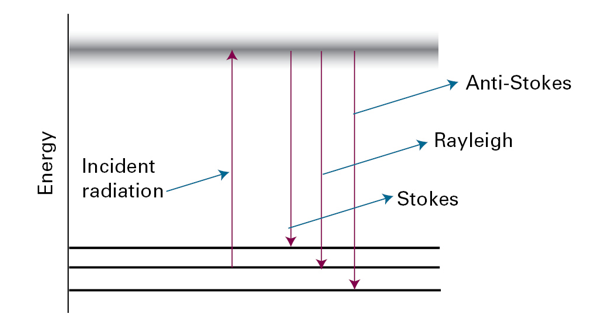 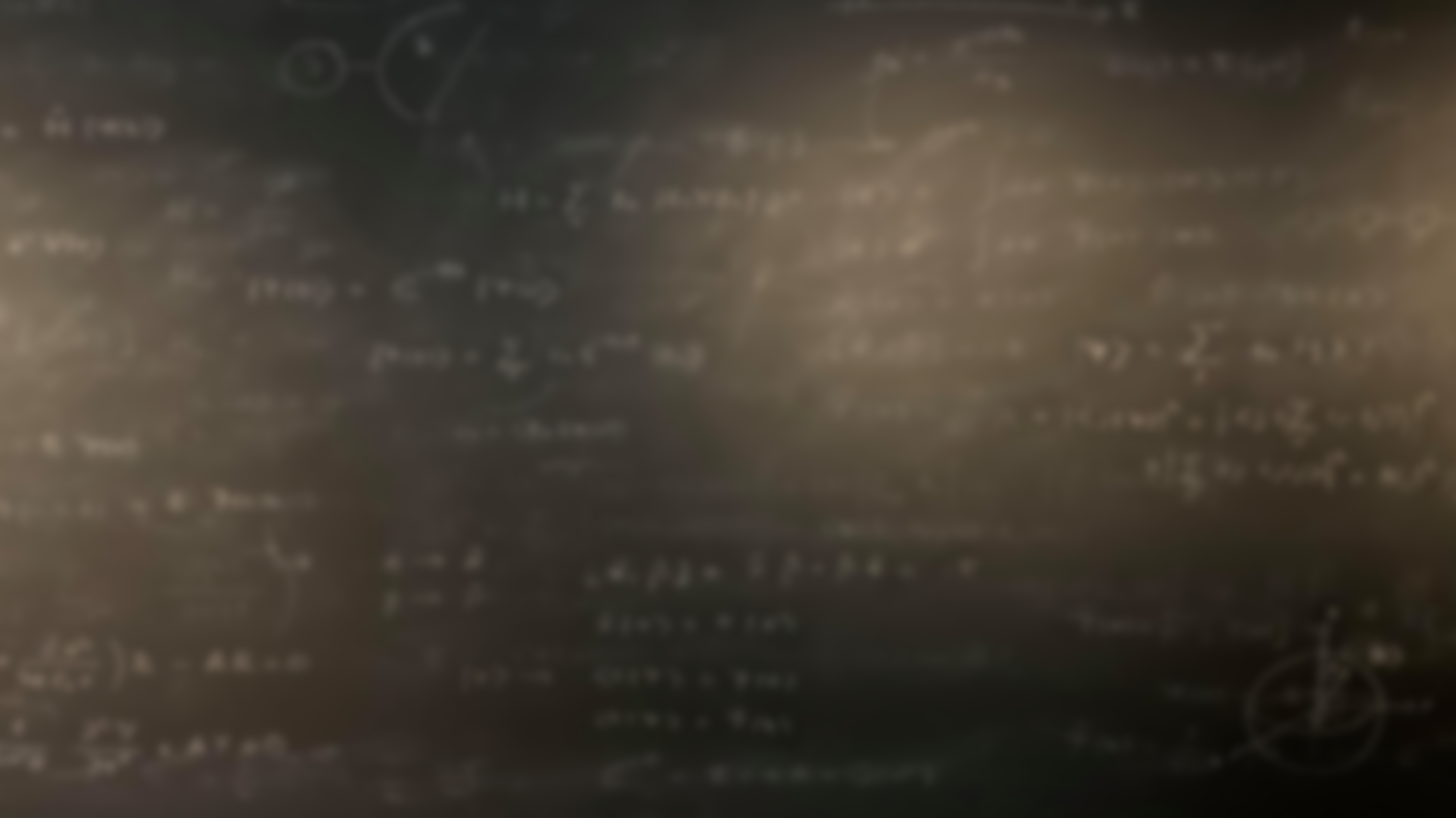 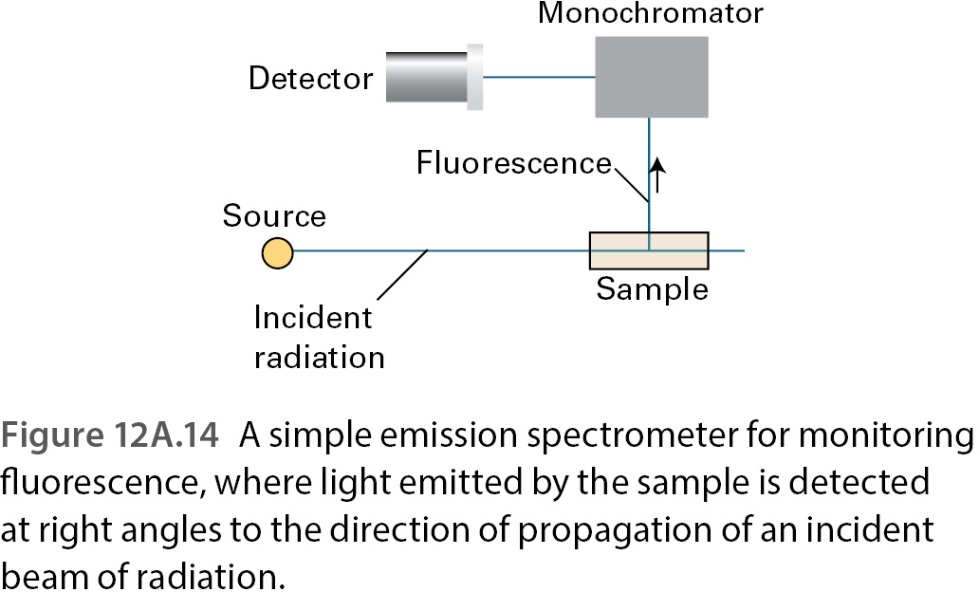 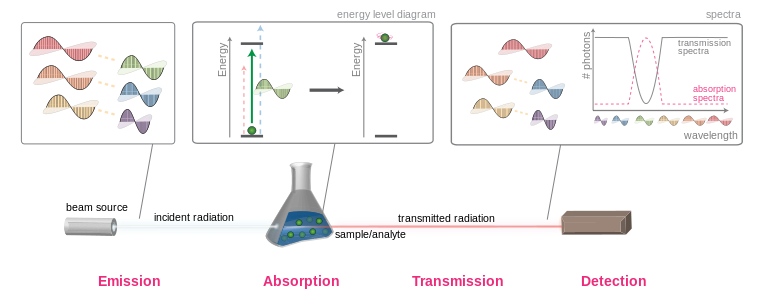 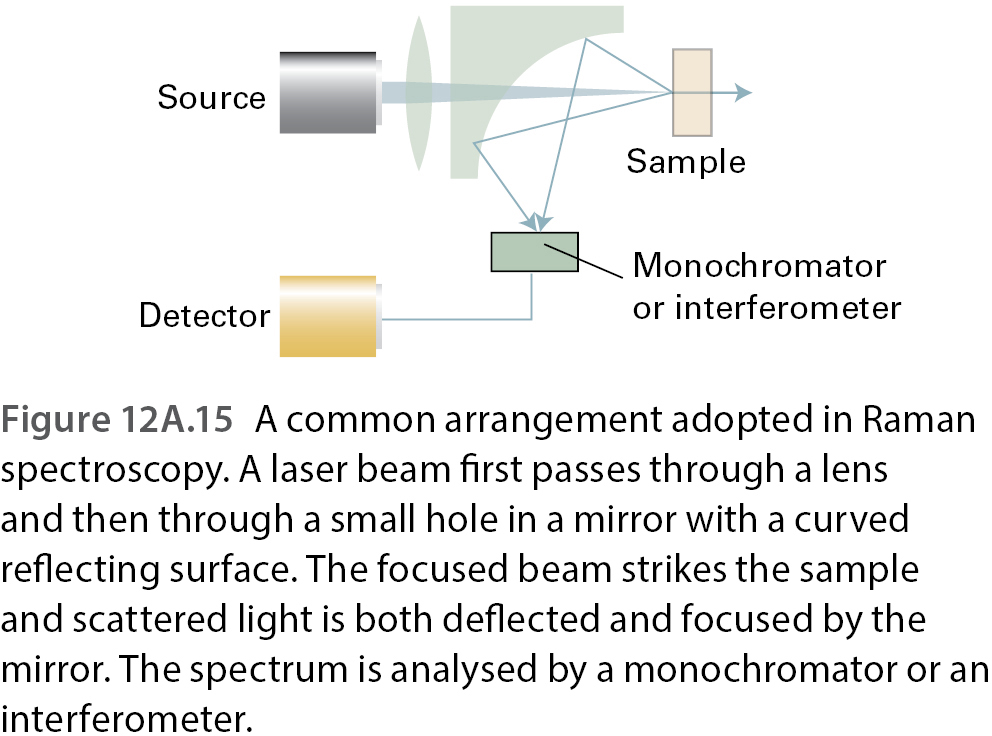 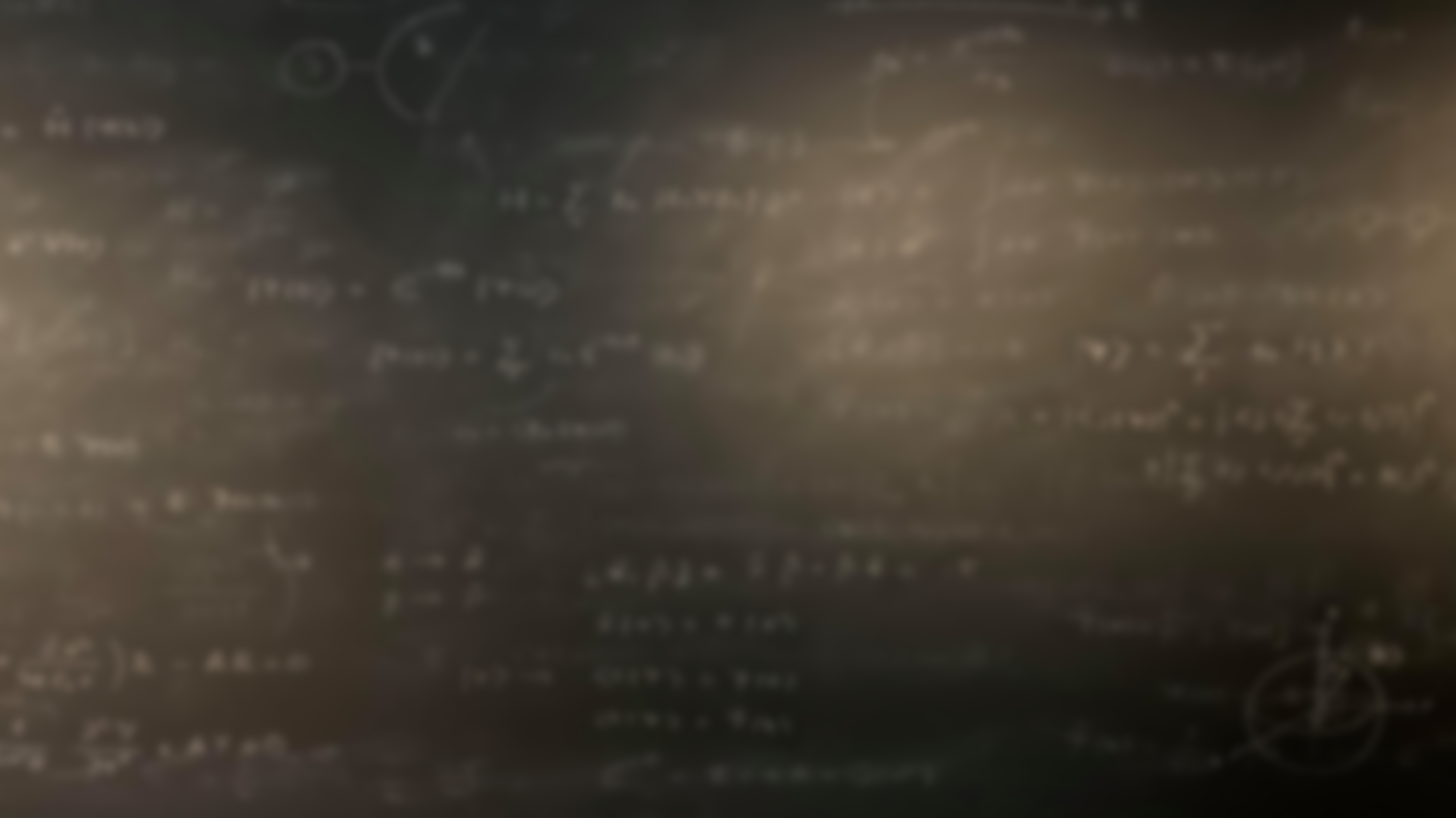 Work with your pair: (5 mins): What are the three different mechanism electromagnetic radiation can interact with matter? How do they differ?
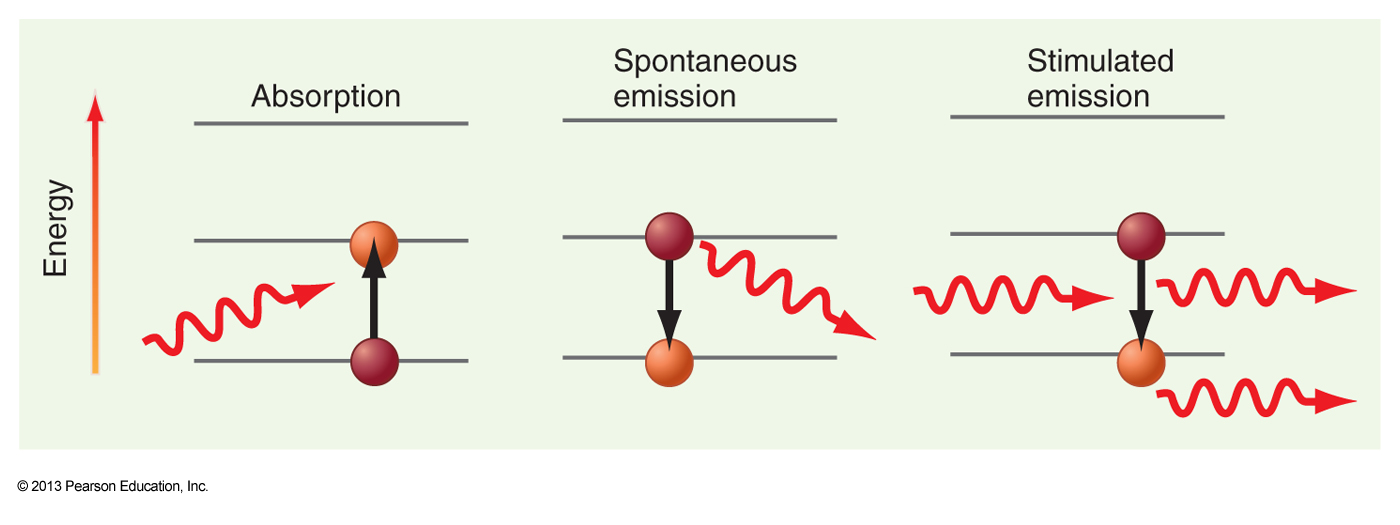 Photons in different phases!
Photons in the same phase
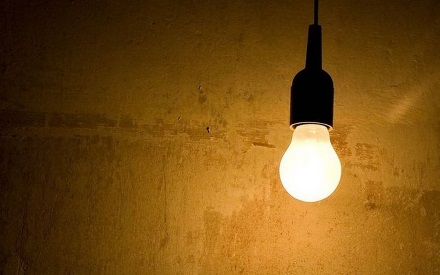 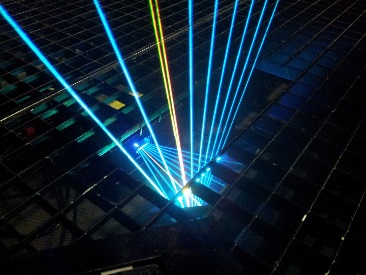 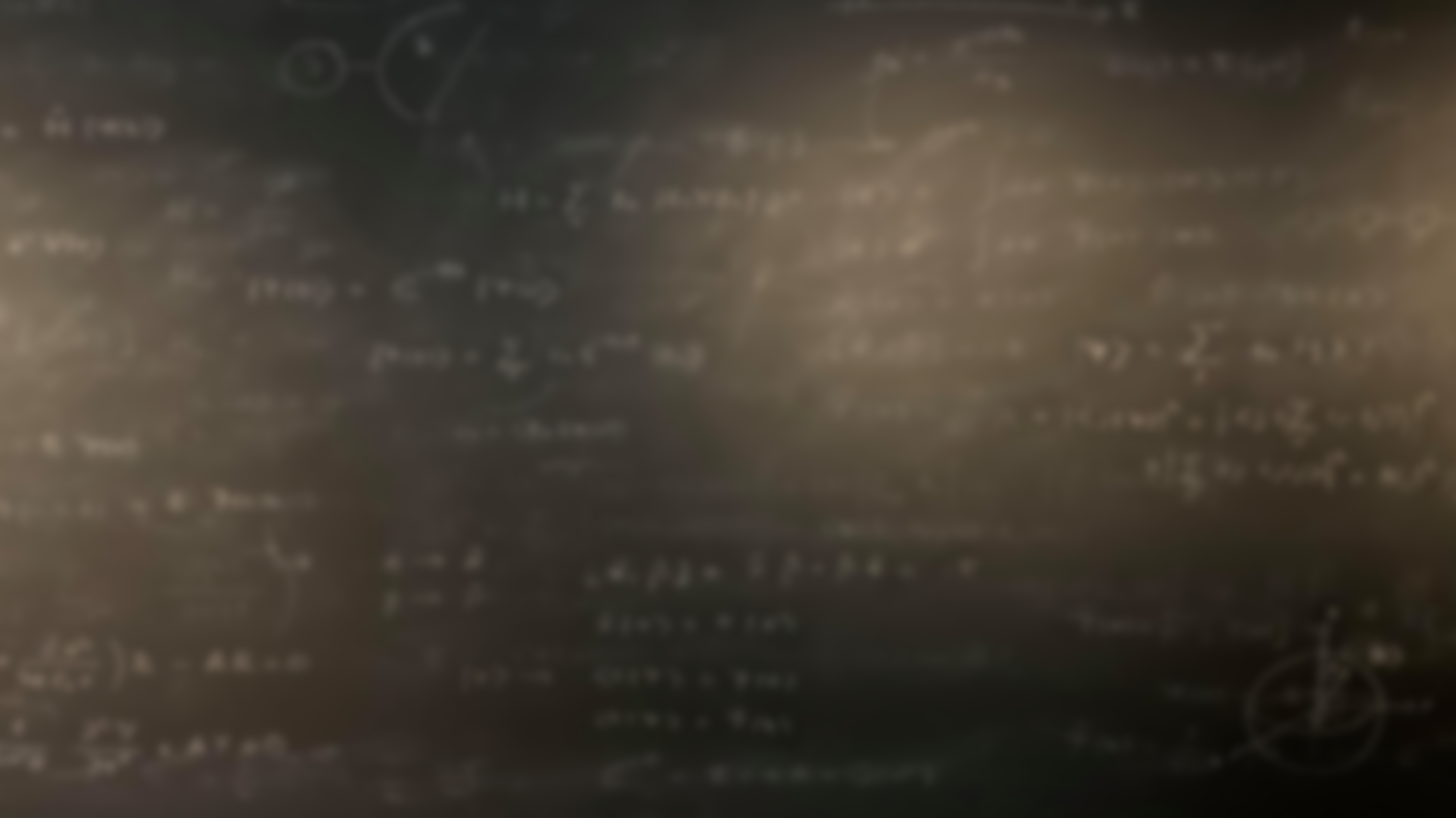 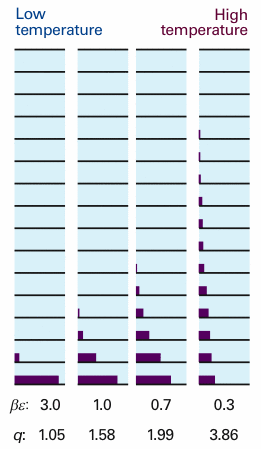 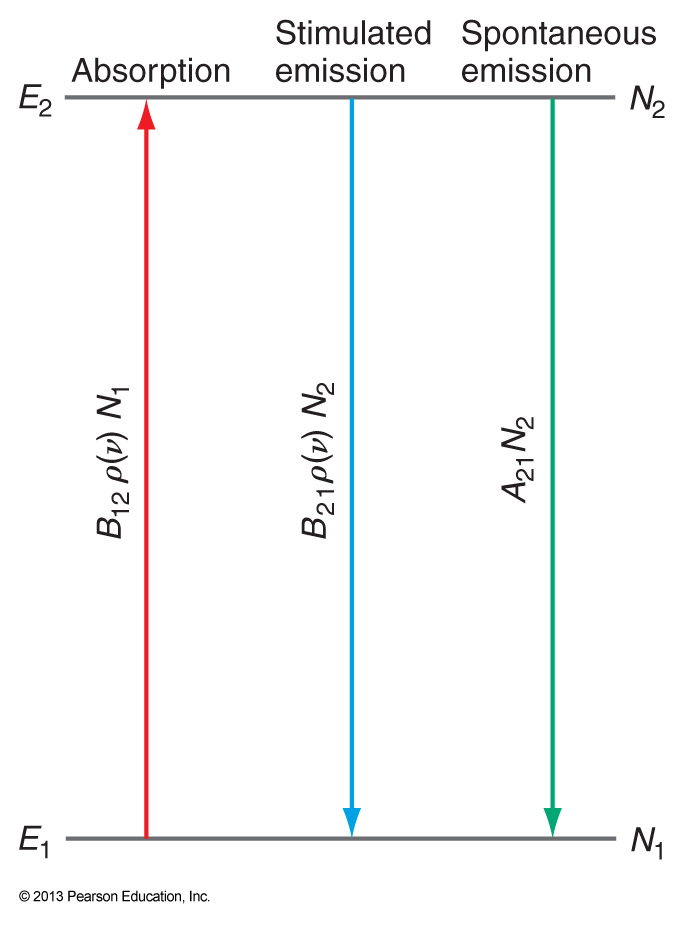 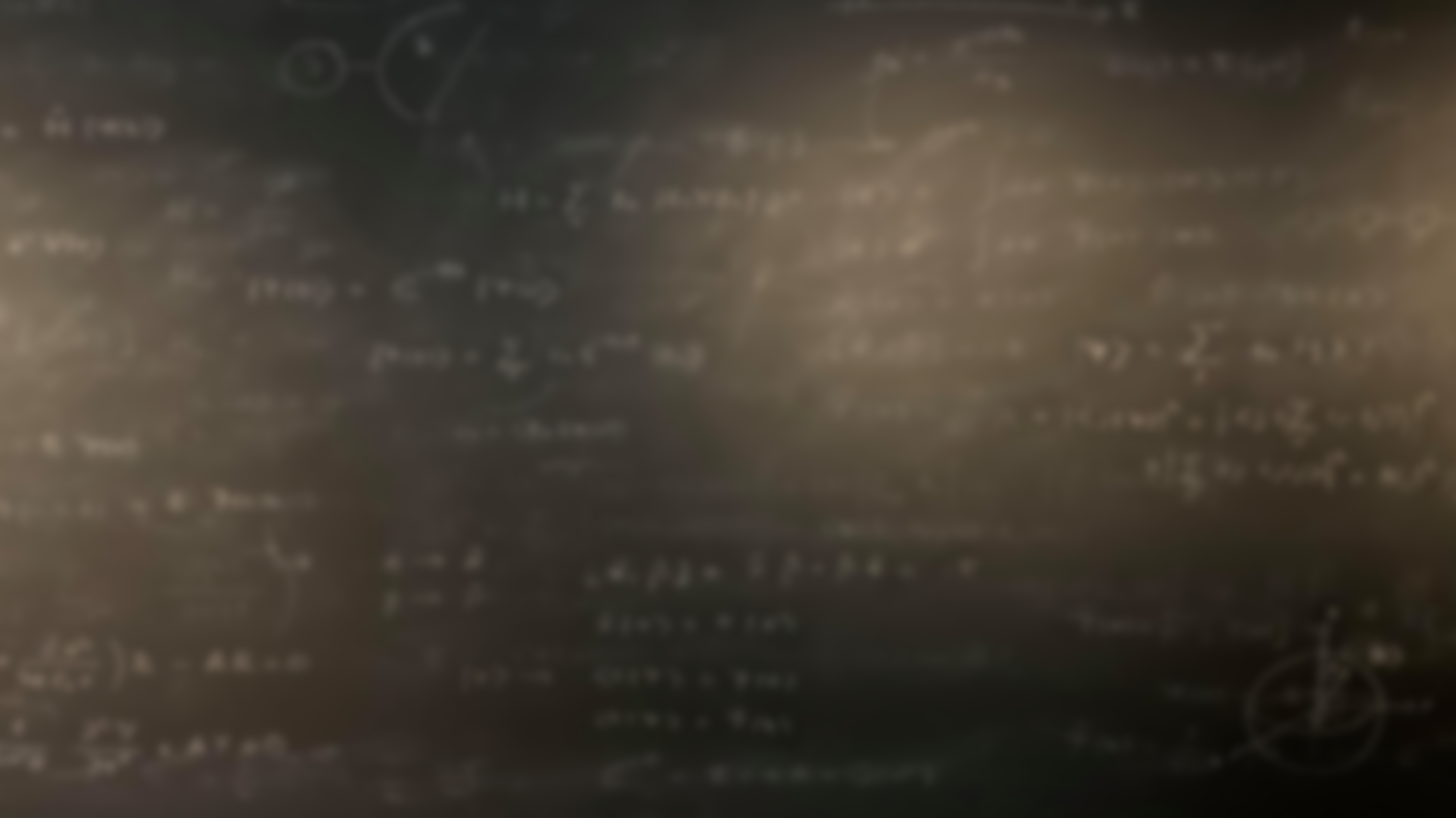 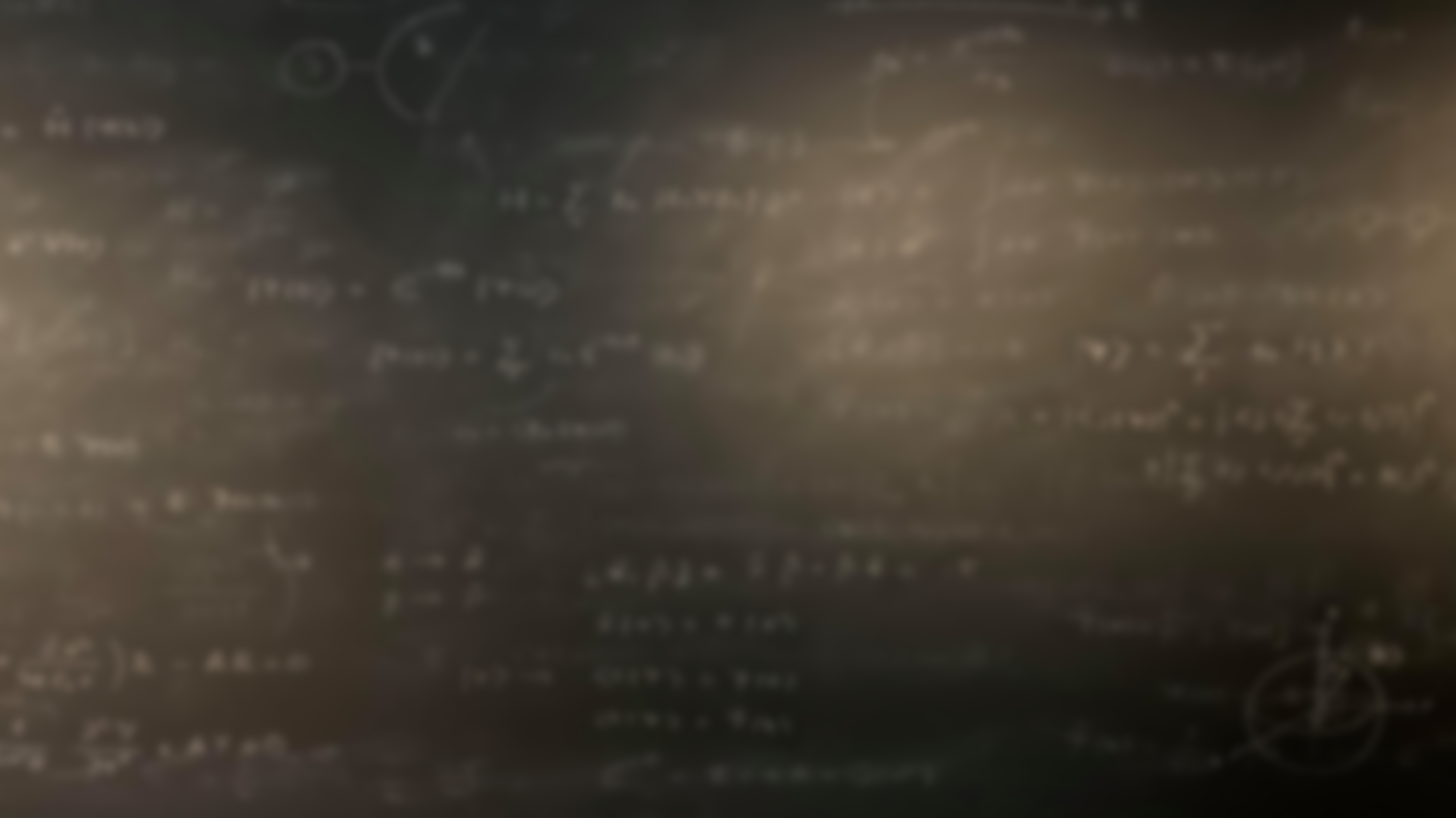 Work with your pair: (10 mins): Define the concepts absorbance and transmittance. What is the Beer-Lambert law and how is it connected to these concepts?
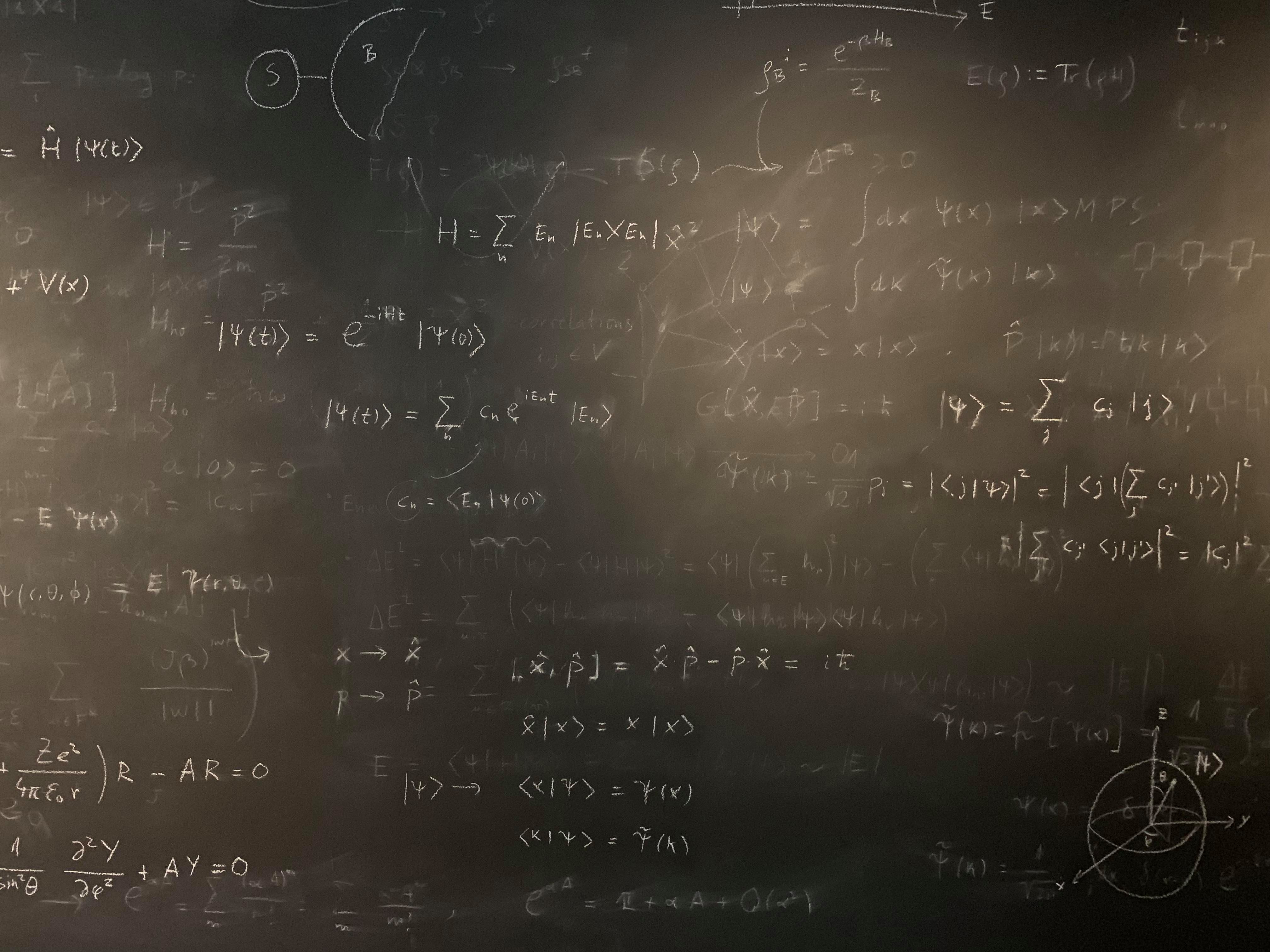 Figure references
Unless otherwise noted all Figures are taken from Chapter 7 of Atkins, P. ja De Paula, J. , L. (2014), Atkins’ Physical Chemistry, 10th edition, Oxford University Press, Oxford, New York.